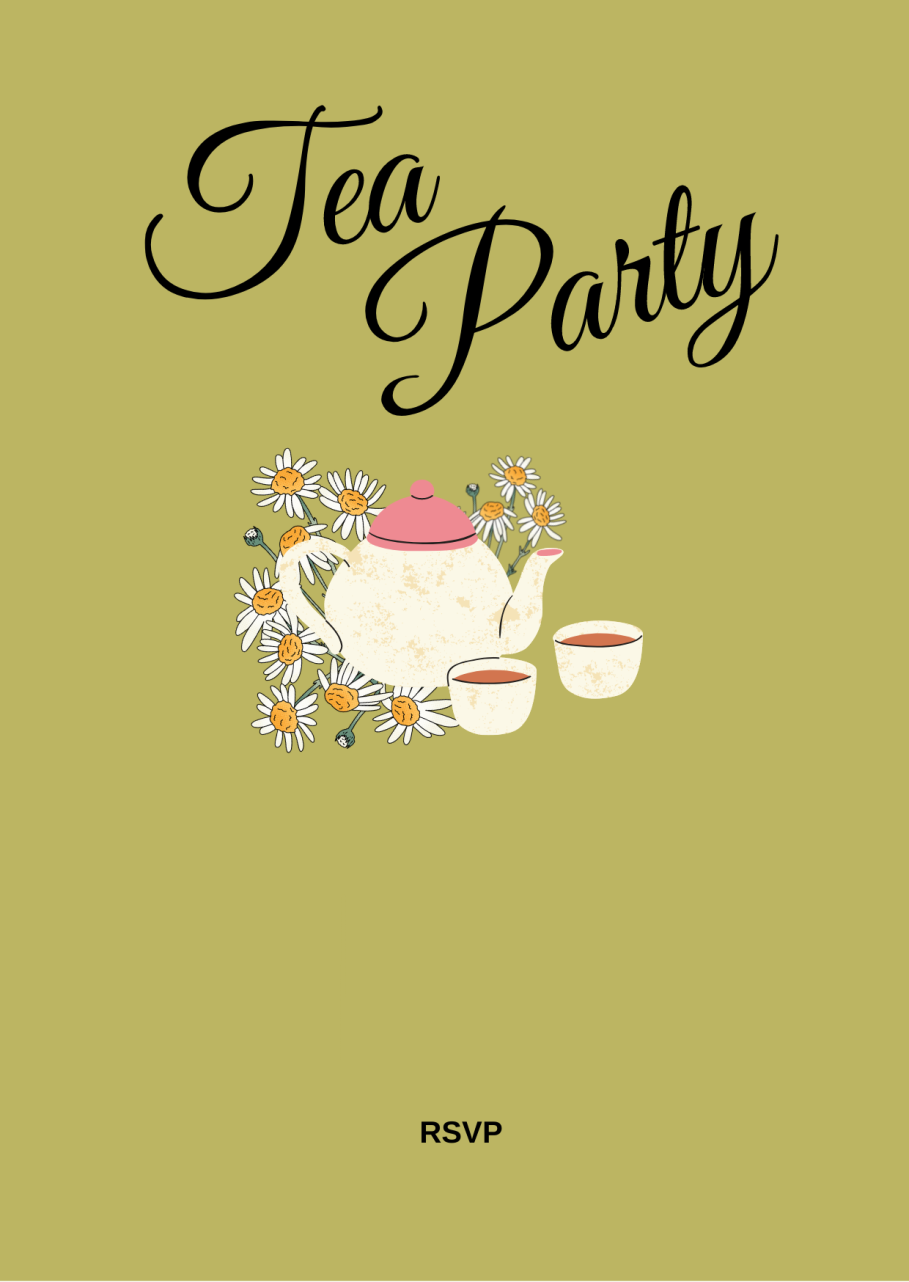 FULL NAME
Month
Name of the place
00
Write the adress.
00:00 p.m.
To [Name] at 555-55555